ជំនួយបង់ថ្លៃសេវាប្រើប្រាស់ និងការការពារពីអាកាសធាតុត្រជាក់
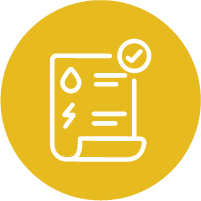 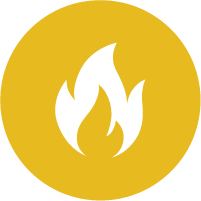 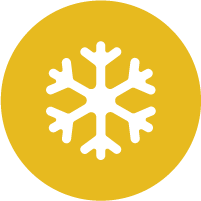 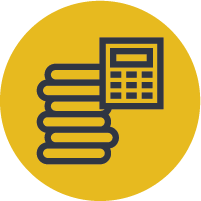 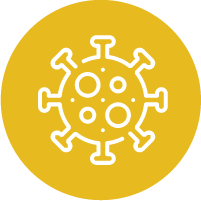 កម្មវិធីជំនួយថាមពលសម្រាប់គ្រួសារប្រាក់ចំណូលទាប
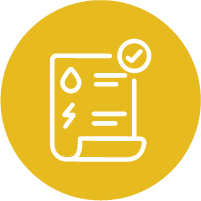 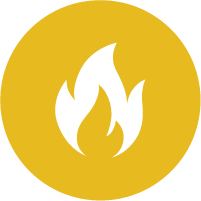 ជំនួយបង់ថ្លៃសេវាប្រើប្រាស់
ប្រសិនបើអ្នកត្រូវការជំនួយបង់វិក្កយបត្រថាមពលកម្ដៅសម្រាប់រដូវរងារ អ្នកអាចមានសិទ្ធិទទួលបានការឧបត្ថម្ភពីកម្មវិធីជំនួយឥន្ធនៈរបស់កម្មវិធីជំនួយថាមពលសម្រាប់គ្រួសារប្រាក់ចំណូលទាប (LIHEAP)។ សូមពិនិត្យមើលថាតើអ្នកមានលក្ខណៈសម្បត្តិគ្រប់គ្រាន់ដែរឬទេ ត្រង់នេះ រួចស្វែងរកកូនសៀវភៅណែនាំជំនួយរដូវរងាររដ្ឋ Massachusetts (Massachusetts Cold Relief) ត្រង់នេះ ឬទូរស័ព្ទទៅលេខរាយការណ៍បន្ទាន់ 800-632-8175។
តើអ្នកជាពលរដ្ឋនៃរដ្ឋ Massachusetts ដែលត្រូវការជំនួយបង់ថ្លៃសេវាប្រើប្រាស់? ប្រសិនបើអ្នក ឬគ្រួសាររបស់អ្នកកំពុងទទួលបានជំនួយពី SNAP កម្មវិធីអាហារ School Breakfast/Lunch Program កម្មវិធីសុខភាព Mass Health ឬកម្មវិធីជំនួយផ្សេងៗទៀត អ្នកអាចទទួលបានការបញ្ចុះតម្លៃលើវិក្កយបត្រហ្គាស និង/ឬអគ្គិសនីរបស់អ្នក។
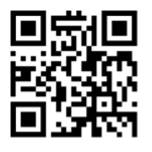 កម្មវិធី Eversource
សូមស្វែងយល់អំពីអត្រាបញ្ចុះថ្លៃរបស់កម្មវិធី Eversource ត្រង់នេះ ឬទូរស័ព្ទទៅលេខ 800-592-2000។
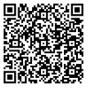 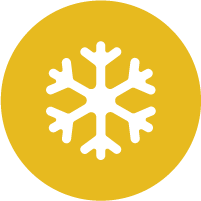 ការការពារពីអាកាធាតុត្រជាក់
សន្សំសំចៃខ្ពស់៖ ការបង្កើនប្រសិទ្ធភាពថាមពលដោយចំណាយទាប ឬដោយឥតគិតថ្លៃដើម្បីលើកកម្ពស់សុខភាព និងកាត់បន្ថយចំណាយសេវាប្រើប្រាស់របស់អ្នក  
តើអ្នកជាពលរដ្ឋ Massachusetts ដែលរស់នៅក្នុងលំនៅដ្ឋានគ្រួសារទោល ឬអគារអាផាតមឹន 2-4 បន្ទប់? អ្នកមានសិទ្ធិទទួលបានការបង្កើនប្រសិទ្ធភាពថាមពលសម្រាប់ផ្ទះរបស់អ្នកដែលនឹងកាត់បន្ថយការចំណាយលើហ្គាស និងអគ្គិសនីរបស់អ្នក។ សូមពិនិត្យមើលថាតើអ្នកមានលក្ខណៈសម្បត្តិគ្រប់គ្រាន់ដែរឬទេ និងកំណត់វាយតម្លៃថាមពលលំនៅដ្ឋានរបស់អ្នកដោយឥតគិតថ្លៃត្រង់នេះ ឬទូរស័ព្ទទៅលេខ 866-537-7267។
បណ្ដាញអគ្គិសនីជាតិ
អត្រាបញ្ចុះថ្លៃសម្រាប់គ្រួសារប្រាក់ចំណូលទាបរបស់បណ្ដាញជាតិ ផ្ដល់នូវការបញ្ចុះថ្លៃសម្រាប់អត្រាគិតថ្លៃអគ្គិសនីដល់ពលរដ្ឋស្ថិតក្នុងកម្រិតប្រាក់ចំណូលដែលបានកំណត់។​សូមដាក់ពាក្យស្នើសុំ ត្រង់នេះ ឬទូរស័ព្ទទៅលេខ 800-322-3223។
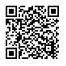 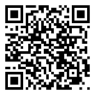 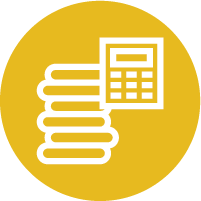 គម្រោងបង់ប្រាក់ប្រចាំខែ និងការអនុគ្រោះវិក្កយត្រ
កម្មវិធី Eversource
កម្មវិធីEversource ផ្ដល់នូវកម្មវិធីជំនួយប្រចាំខែ និងផ្អែកលើប្រាក់ចំណូលដល់ពលរដ្ឋរស់នៅក្នុងរដ្ឋ Massachusetts residents ដែលជួបការលំបាកក្នុងការរ៉ាប់រងលើចំណាយថ្លៃសេវាប្រើប្រាស់របស់ខ្លួន។ សូមមើលថាតើកម្មវិធីមួយណាដែលត្រឹមត្រូវសម្រាប់អ្នក ឬទូរស័ព្ទទៅលេខ 800-592-2000។
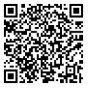 កម្មវិធីគ្រួសារច្រើន LEAN
ប្រសិនបើអ្នករស់នៅក្នុងអគារអាផាតមឹនគ្រួសារច្រើនដែលមានចាប់ពី 5 ឡើងទៅ សូមពិភាក្សាជាមួយអ្នកគ្រប់គ្រងអគាររបស់អ្នកអំពីកម្មវិធីគ្រួសារច្រើន LEAN។ កម្មវិធី LEAN ផ្ដល់នូវការបង្កើនប្រសិទ្ធភាពថាមពលដោយឥតគិតថ្លៃសម្រាប់ពលរដ្ឋ Massachusetts ដែលរស់នៅក្នុងបន្ទប់លំនៅដ្ឋានតម្លៃទាបសម្រាប់គ្រួសារច្រើន។ សូមពិនិត្យមើលសិទ្ធិរបស់អ្នក និងដាក់ពាក្យស្នើសុំ ត្រង់នេះ ឬទូរស័ព្ទទៅលេខ 617-348-6425។
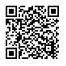 បណ្ដាញជាតិ
ប្រសិនបើអ្នកជួបការលំបាកក្នុងការបង់ថ្លៃសេវាប្រើប្រាស់របស់អ្នក សូមពិចារណាជ្រើសរើសគម្រោងបង់ប្រាក់ណាមួយរបស់បណ្ដាញជាតិ ឬជម្រើសពន្យារពេលបង់ប្រាក់។ សូមស្វែងយល់បន្ថែមត្រង់នេះ ឬទូរស័ព្ទទៅលេខ 800-322-3223។
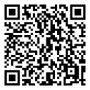 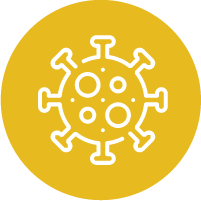 ជំងឺ COVID-19
ជំងឺ COVID-19 និងធនធានលំនៅដ្ឋានតម្លៃសមរម្យ
តើអ្នករងការប៉ះពាល់ដោយសារជំងឺ COVID-19 ហើយត្រូវការជំនួយភ្លាមៗ? សូមចុចត្រង់នេះ សម្រាប់ព័ត៌មានបន្ថែមពីសមាគមលំនៅដ្ឋាន និងផែនការពលរដ្ឋ (Citizens’ Housing and Planning Association) (CHAPA) ឬទូរស័ព្ទទៅលេខ 617-742-0820។
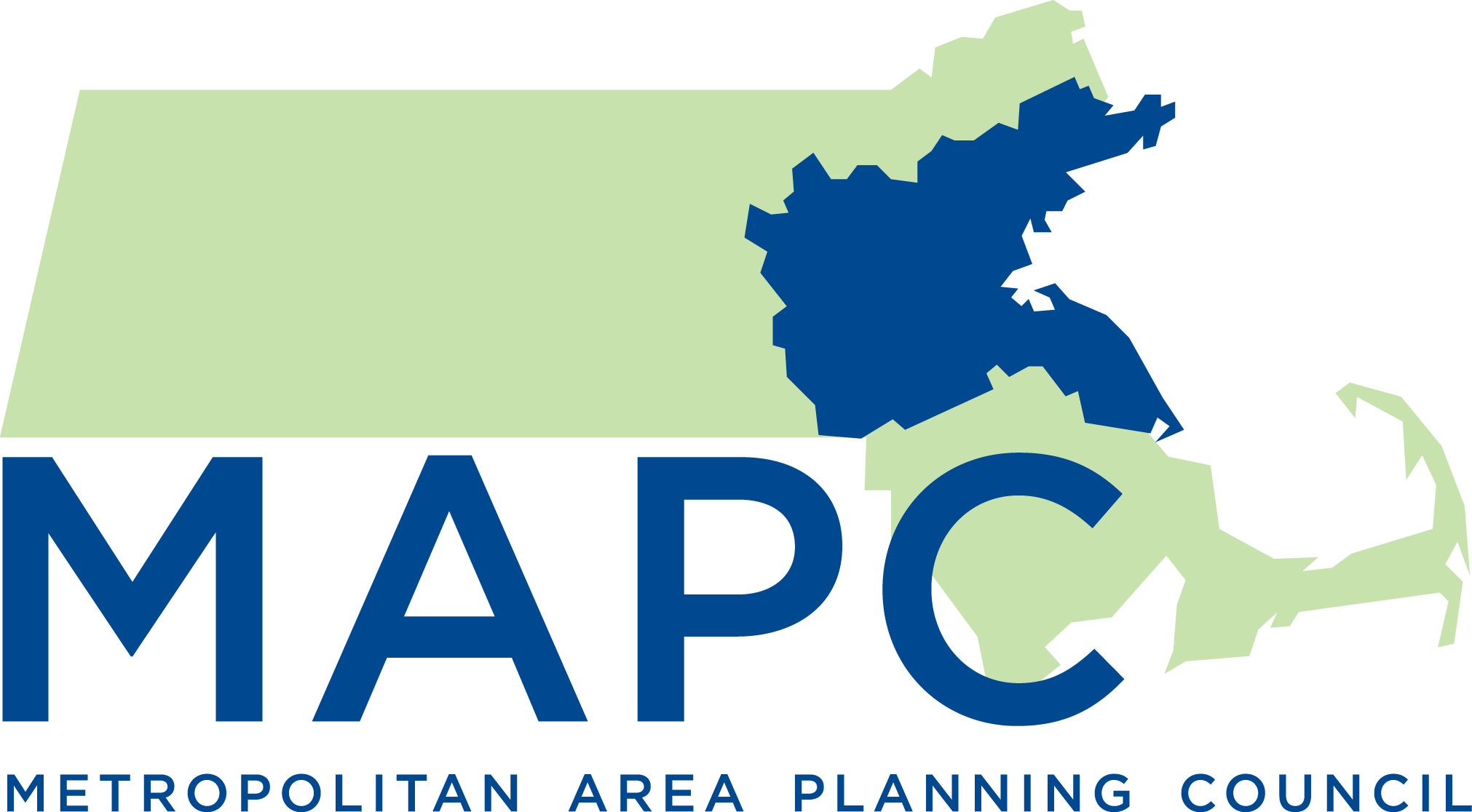 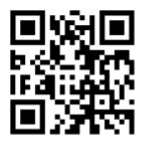